MEIOSIS
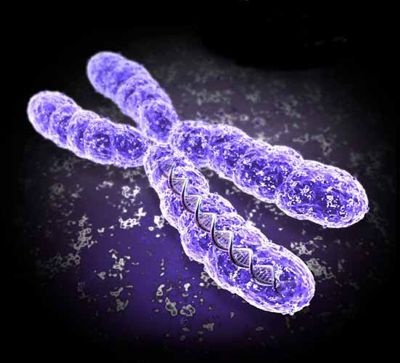 Reduction-Division
Genetic Recombination
Meiosis
Cell division by which ONE DIPLOID somatic cell produces FOUR HAPLOID cells called gametes.
Chromosomes replicate ONCE but divide TWICE.
DIPLOID (2n) 	HAPLOID (n)
Meiosis is SEXUAL reproduction.
TWO divisions (MEIOSIS I and MEIOSIS II).
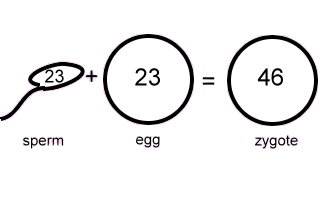 2
Meiosis
Sex cells divide to produce GAMETES (sperm or egg).
Gametes have HALF the # of chromosomes.
Occurs only in GONADS (testes or ovaries).
 Male:  SPERMATOGENESIS -sperm
 Female:  OOGENESIS - egg or ova
3
Interphase I
Similar to mitosis interphase.
 CHROMOSOMES (DNA) replicate in the S phase
 Each duplicated chromosome consist of two identical SISTER CHROMATIDS attached at their CENTROMERES.
 CENTRIOLE pairs also replicate.
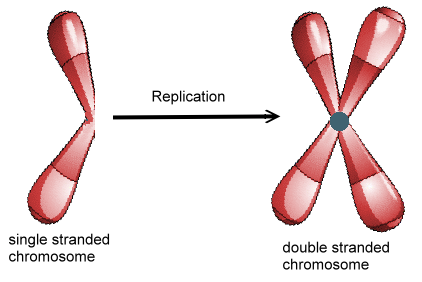 4
Interphase I
Nucleus and nucleolus visible.
Nucleus
chromatin
cell membrane
nucleolus
5
Meiosis I (four phases)
Cell division that reduces the chromosome number by one-half.
Four phases:
	a.	Prophase I
	b.	Metaphase I
	c.	Anaphase I
	d.	Telophase I
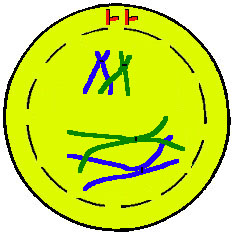 Prophase I
6
Prophase I
Longest and most complex phase (90%).
Chromosomes condense.
Crossing Over (Synapsis) occurs - Homologous chromosomes come togetherto form a tetrad.
Tetrad is two chromosomesor four chromatids (sister and non-sister chromatids).
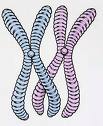 7
Non-Sister Chromatids-HOMOLOGS
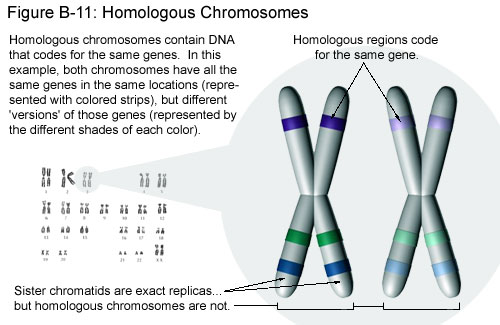 Homologs contain DNA that codes for the same genes , but different versions of those genes

Genes occur at the same loci
8
Homologous chromosomes
sister chromatids
sister chromatids
Tetrad
Prophase I - Synapsis
9
Homologous Chromosomes
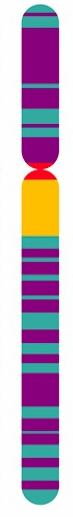 Pair of chromosomes (maternal and paternal) that are similar in shape and size.
Homologous pairs (tetrads) carry GENES controlling the SAME inherited traits.
Each locus (position of a gene) is in the same position on homologues.
Humans have 23 pairs of homologous chromosomes:
	a.	First 22 pairs of autosomes
	b.	Last pair of sex chromosomes
LOCI
10
eye color
   locus
eye color
   locus
hair color
    locus
hair color
   locus
Paternal
Maternal
Homologous Chromosomes
11
Crossing Over
Crossing over may occur between non-sister chromatids at sites called chiasmata.
Crossing over:  segments of nonsister chromatids break and reattach to the other chromatid.
Chiasmata (chiasma) are where chromosomes touch each other and exchange genes (crossing over.)
Causes Genetic Recombination
12
Tetrad
nonsister chromatids
chiasmata: site of crossing over
Genetic Recombination
variation
13
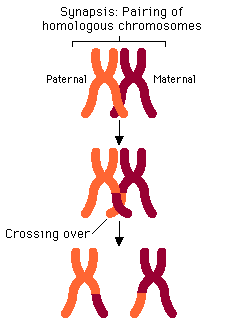 14
Sex Chromosomes
XX chromosome - female
XY chromosome - male
15
spindle fiber
centrioles
aster
fibers
Prophase I
Nucleus & Nucleolus disappear
Spindle forms
Chromosomes coil & Synapsis (pairing) occurs
Tetrads form & Crossing over Occurs
16
TETRAD
Metaphase I
Shortest phase
Tetrads align on the equator.
Independent assortment occurs – chromosomes separate randomly causing GENETIC RECOMBINATION
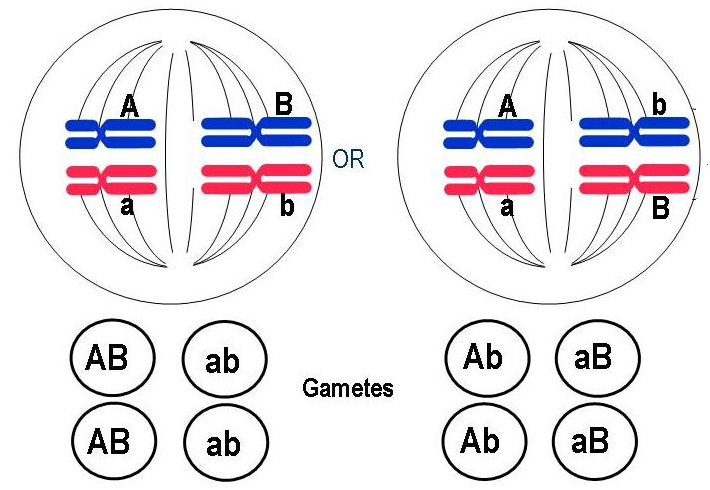 17
OR
Homologs line up at equator or metaphase plate
Metaphase I
18
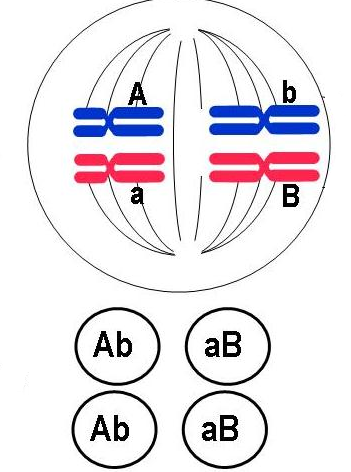 Formula:  2n
Example: 2n = 4
  then  1n = 2
            thus	22  = 4          combinations
19
Question:
In terms of Independent Assortment -how many different combinations of sperm could a human male produce?
20
Answer
Formula:   2n
Human chromosomes:	2n = 46
n = 23
223 = ~8 million combinations
21
Anaphase I
Homologous chromosomes separate and move towards the poles.
Sister chromatids remain attached at their centromeres.
22
Anaphase I
Homologs separate
23
Telophase I
Each pole now has haploid (1n) set of chromosomes.
Cytokinesis occurs and two haploid daughter cells are formed.
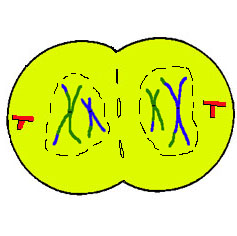 24
Telophase I
cytokinesis
25
MEIOSIS II
Sister Chromatids Separate
Meiosis II
26
Meiosis II
No Interphase II 
 No DNA Replication
Remember: Meiosis II is similar to mitosis
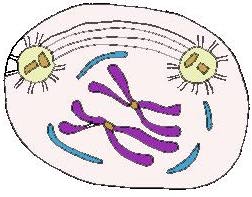 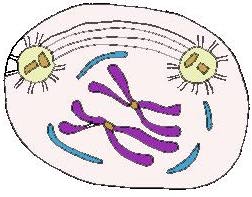 27
Prophase II
Same as Prophase in mitosis
Nucleus & nucleolus disappear
Chromosomes condense
Spindle forms
28
Chromosomes (not homologs) line up at equator
Metaphase II
Same as Metaphase in mitosis
29
Anaphase II
Same as Anaphase in mitosis
SISTER CHROMATIDS separate
30
Telophase II
Same as Telophase in mitosis.
Nuclei and Nucleoli reform, spindle disappears
CYTOKINESIS occurs.
Remember: FOUR HAPLOID 				   DAUGHTER cells are produced.
Called GAMETES (eggs and sperm)
1n Sperm cell fertilizes 1n egg to form 2n zygote
31
Telophase II
32
Variation
Also known as GENETIC RECOMBINATION
Important to population as the raw material for NATURAL SELECTION.
All organisms are NOT alike
Strongest “most fit” survive to reproduce & pass on traits
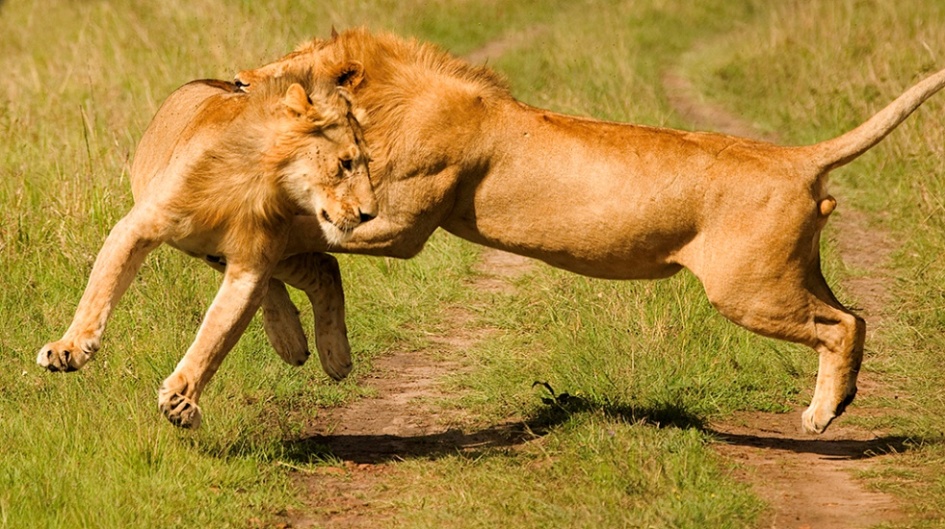 33
Question:
What are the 3 sources of genetic recombination or variation?
34
Answer:
CROSSING OVER (prophase I)
INDEPENDENT ASSORTMENT (metaphase I)
RANDOM FERTILIZATION
35
Question:
A cell containing 20 chromosomes (diploid) at the beginning of meiosis would, at its completion, produce cells containing how many chromosomes?
36
Answer:
10 chromosomes (haploid or 1n)
37
Spermatogenesis
n=23
human
sex cell
sperm
n=23
n=23
2n=46
n=23
n=23
diploid (2n)
haploid (n)
n=23
Meiosis I
Meiosis II
38
Oogenesis
Haploid (1n)
n=23
human
sex cell
egg
n=23
2n=46
n=23
diploid (2n)
Meiosis I
Meiosis II
Polar Bodies (die)
39
sperm
 n=23
n=23
egg
2n=46
zygote
Fertilization
The fusion of a sperm and egg to form a zygote.
A zygote is a FERTILIZED EGG
40
Non-disjunction
Non-disjunction is one of the Two major occurrences of Meiosis
(The other is Crossing Over)
Non-disjunction is the failure of homologous chromosomes, or sister chromatids, to separate during meiosis.
 Non-disjunction results with the production of  zygotes with abnormal chromosome numbers…… remember…. An abnormal chromosome number (abnormal amount of DNA) is damaging to the offspring.
Non-disjunctions usually occur in one of two fashions.
The first is called Monosomy, the second is called Trisomy. If an organism has Trisomy 18 it has three chromosomes in the 18th set, Trisomy 21…. Three chromosomes in the 21st set. If an organism has Monosomy 23 it has only one chromosome in the 23rd set.
Common Non-disjunction Disorders
Down’s Syndrome – Trisomy 21
Turner’s Syndrome – Monosomy 23 (X)
Kleinfelter’s Syndrome – Trisomy 23 (XXY)
Edward’s Syndrome – Trisomy 18
Amniocentesis
An Amniocentesis is a procedure a pregnant woman can have in order to detect some genetics disorders…..such as non-disjunction.
Amniocentesis
Amniotic fluid withdrawn
Karyotype
An organized picture of the chromosomes of a human arranged in pairs by size from largest to smallest.
Pairs 1-22 called AUTOSOMES
Last pair are SEX CHROMOSOMES
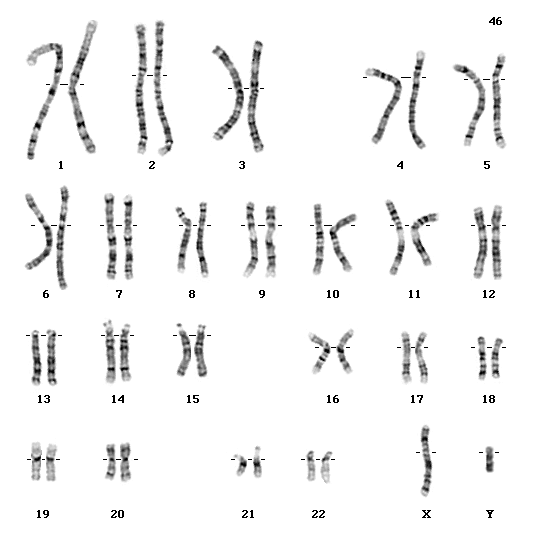 Male - XY
46
Karyotype
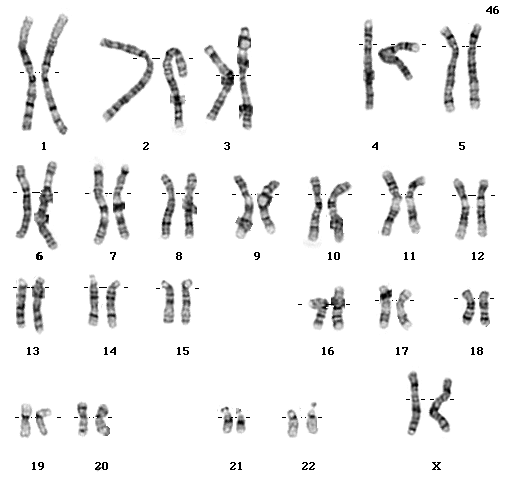 Female - XX
47
Karyotype
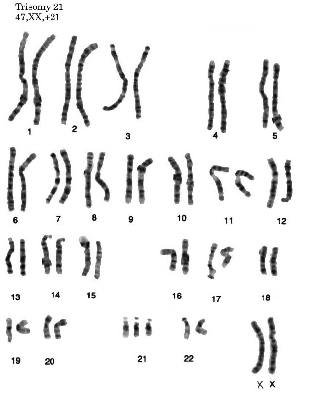 Down Syndrome – Trisomy 21
Female - XX
48
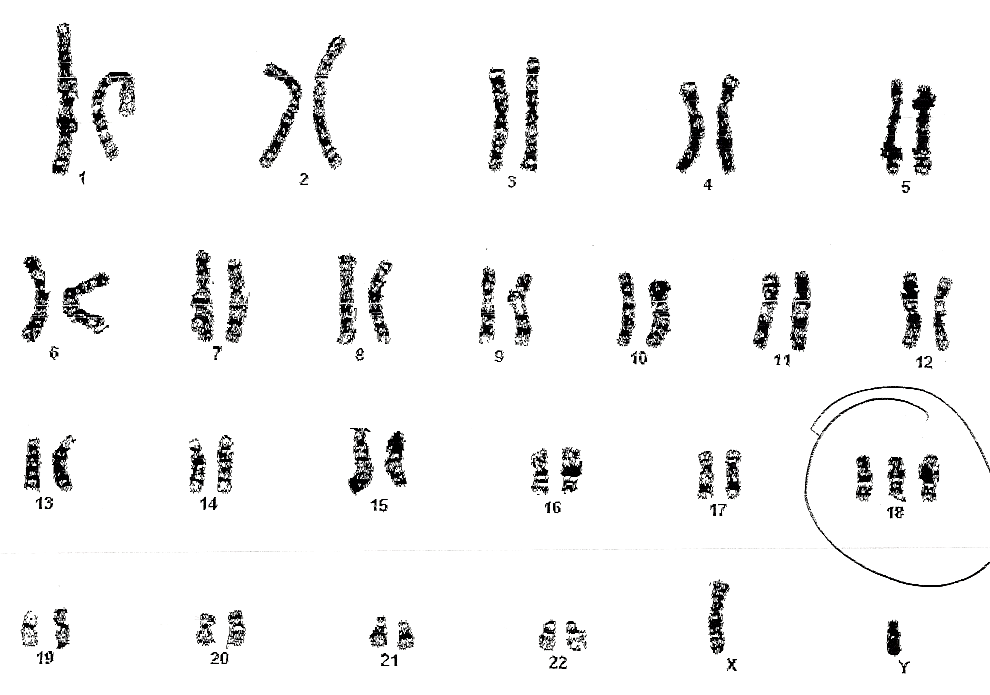 Karyotype
Observe the following karyotype and see if you can determine if there is an unusual chromosome number
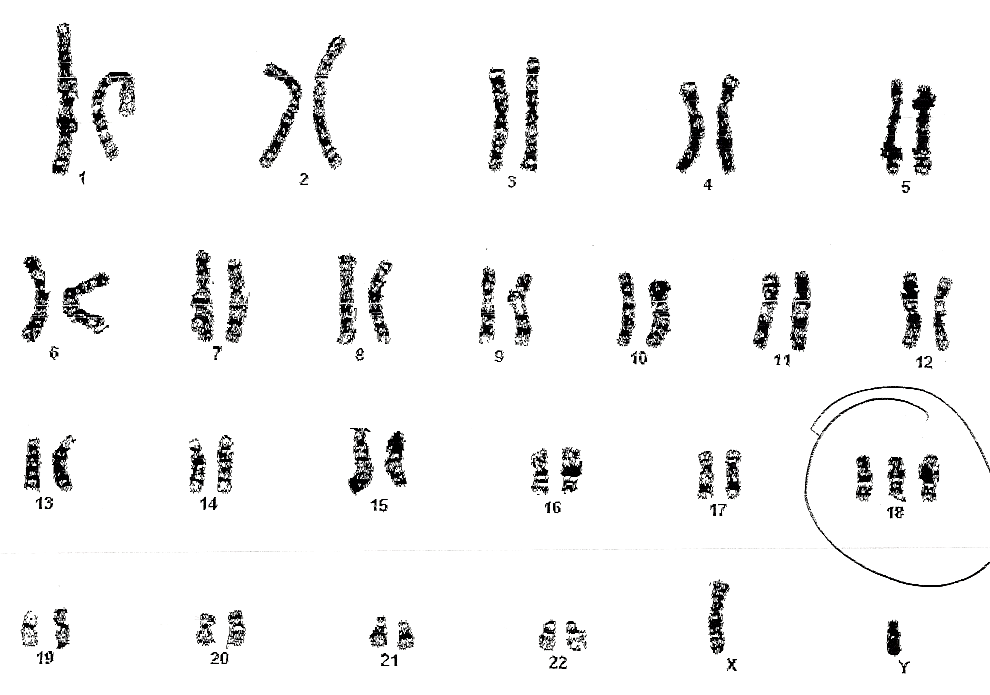 Karyotype
Observe the following karyotype and see if you can determine if there is an unusual chromosome number
Karyotype
Specimen Type:  Amniotic Fluid
Tests Performed:  Chromosome Analysis
Banding Technique:  G-Banding
Band Resolution:  450
Results:  47, XY, +18
Interpretation:  An extra chromosome 18 is found in all metaphases examined.  The findings are consistent with a diagnosis of 18 trisomy in a fetus with male sex chromosomes.  Trisomy 18 is associated with spontaneous fetal loss.  Term infants with this (Edward’s) syndrome also have multiple and severe congenital defects.